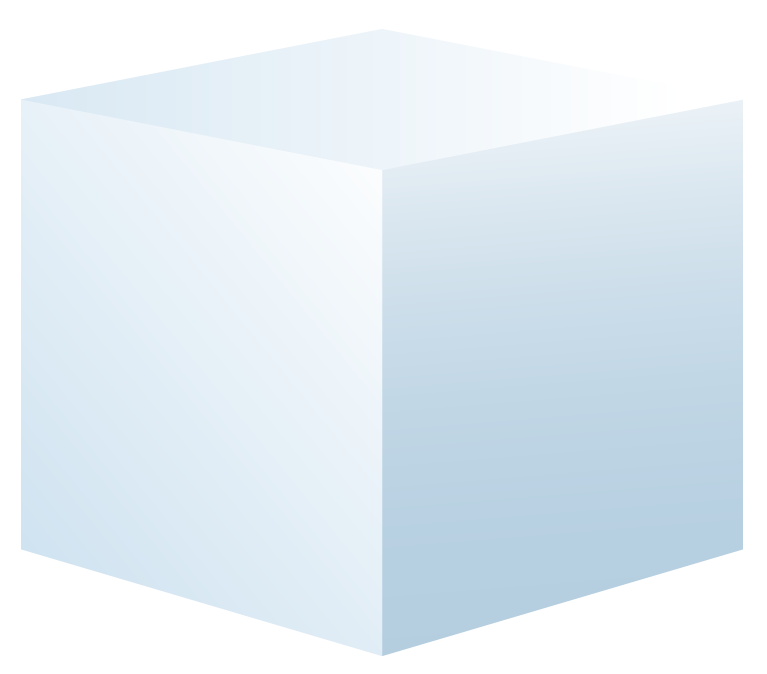 VI  клас
120. Развивка на права призма
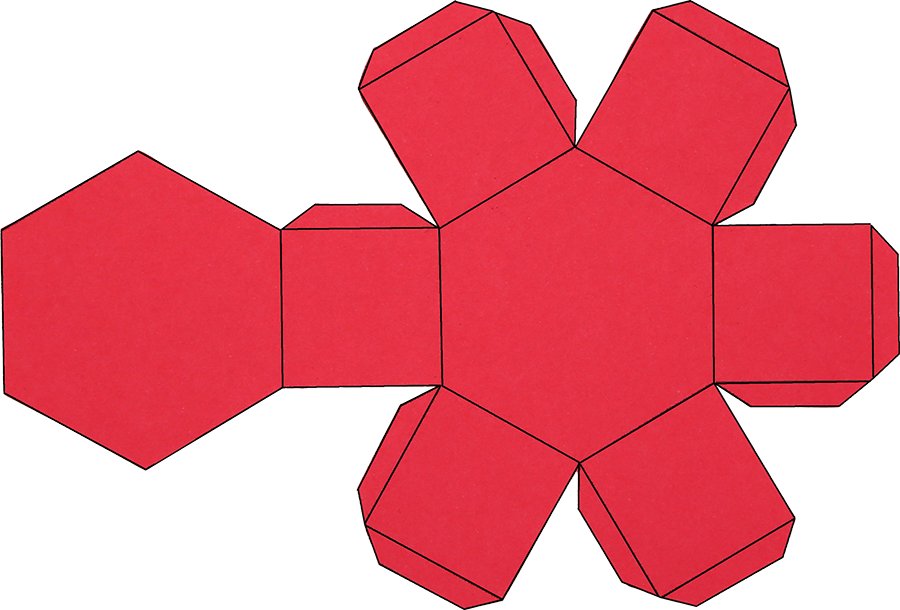 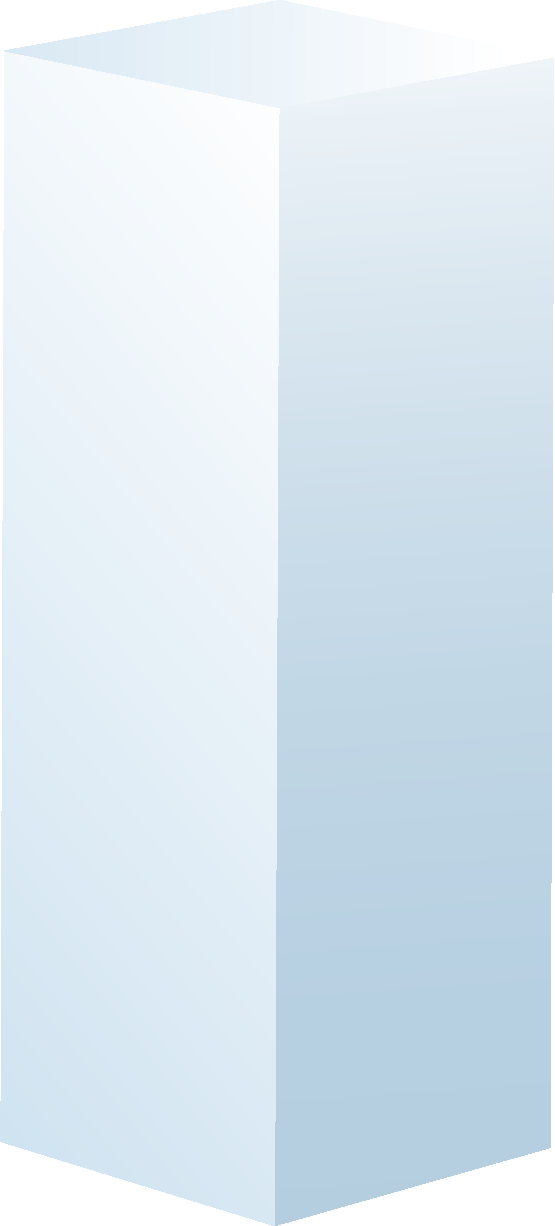 Геометрични фигури и тела
В този урок ще научите
01
02
какво наричаме развивка на права призма;
как да чертаете развивка на права призма;
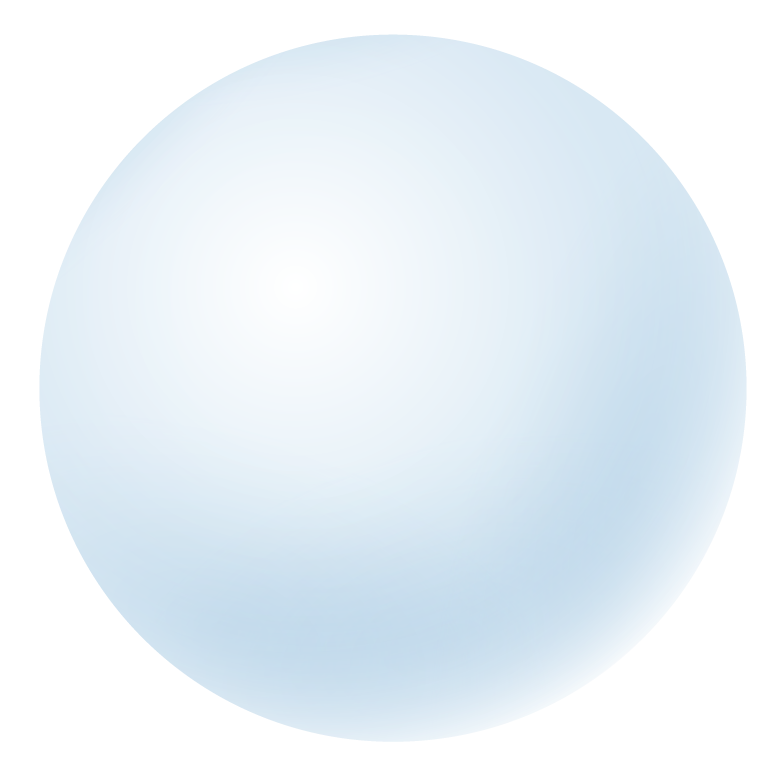 03
04
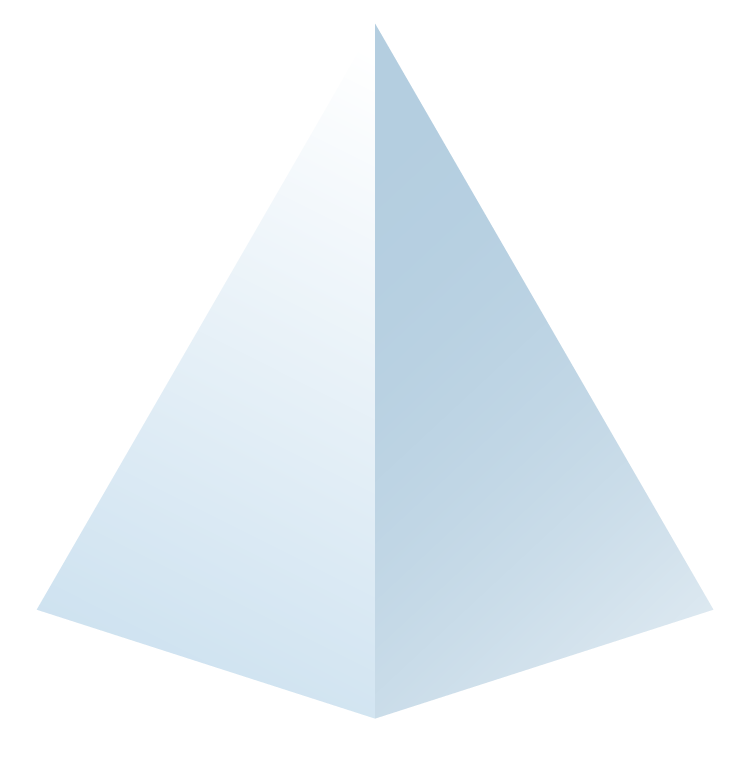 как да разпознавате развивка на права призма;
някои трикове за съобразяване 
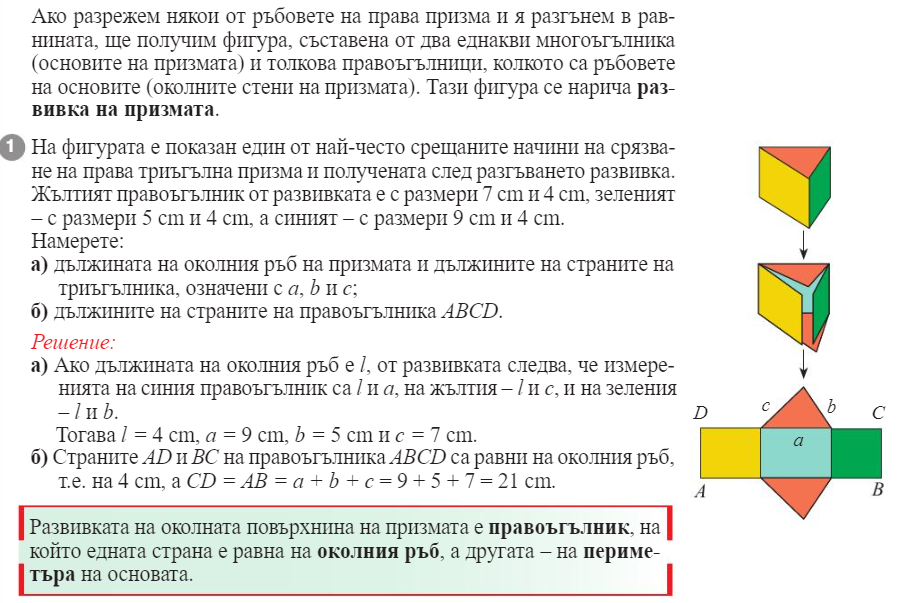 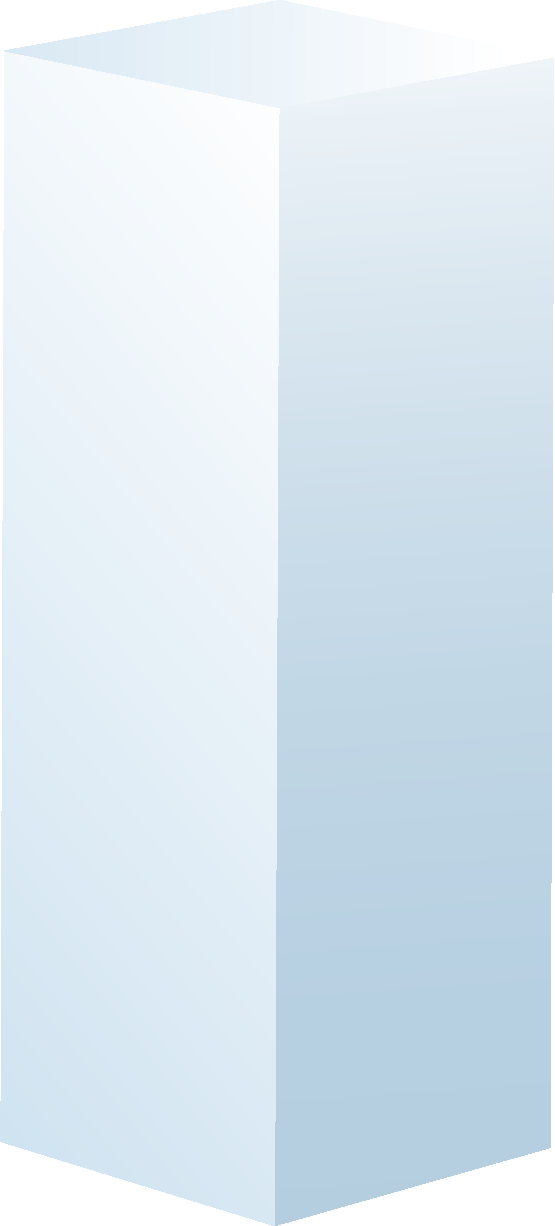 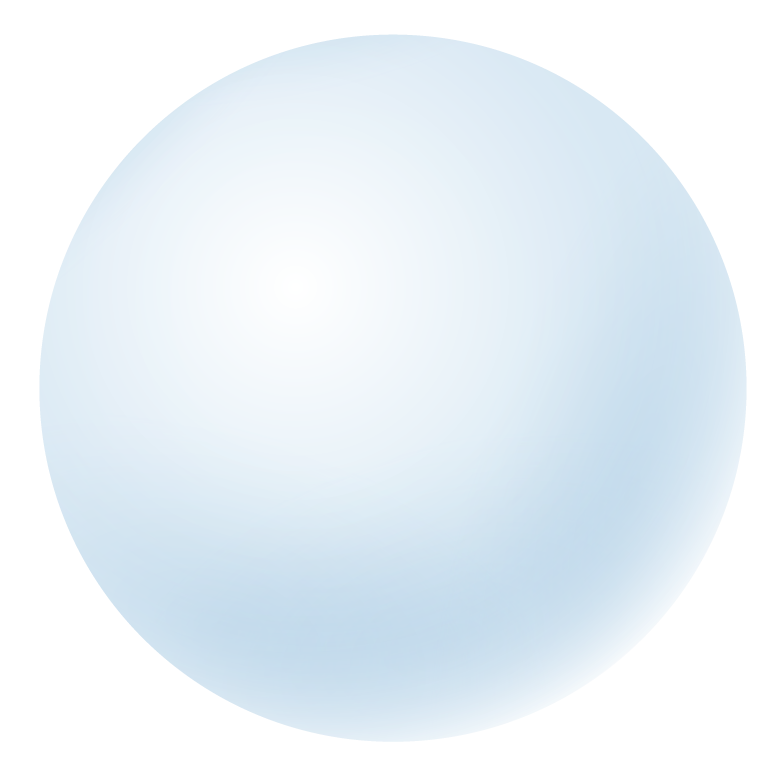 1
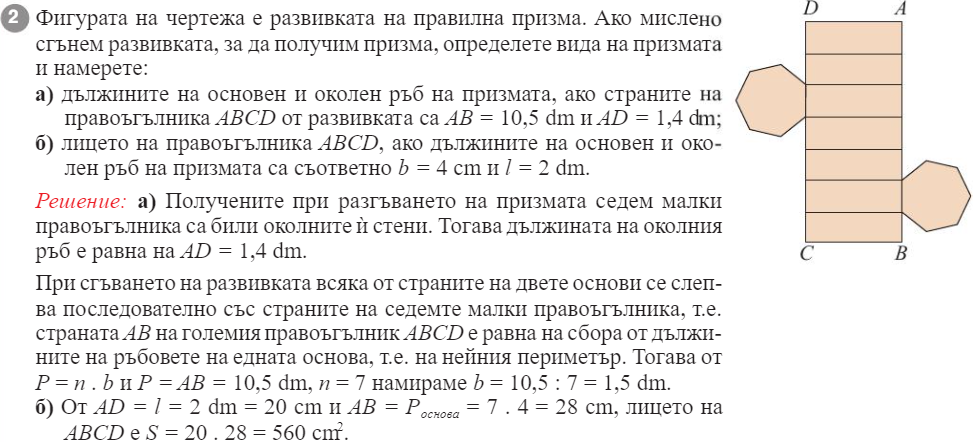 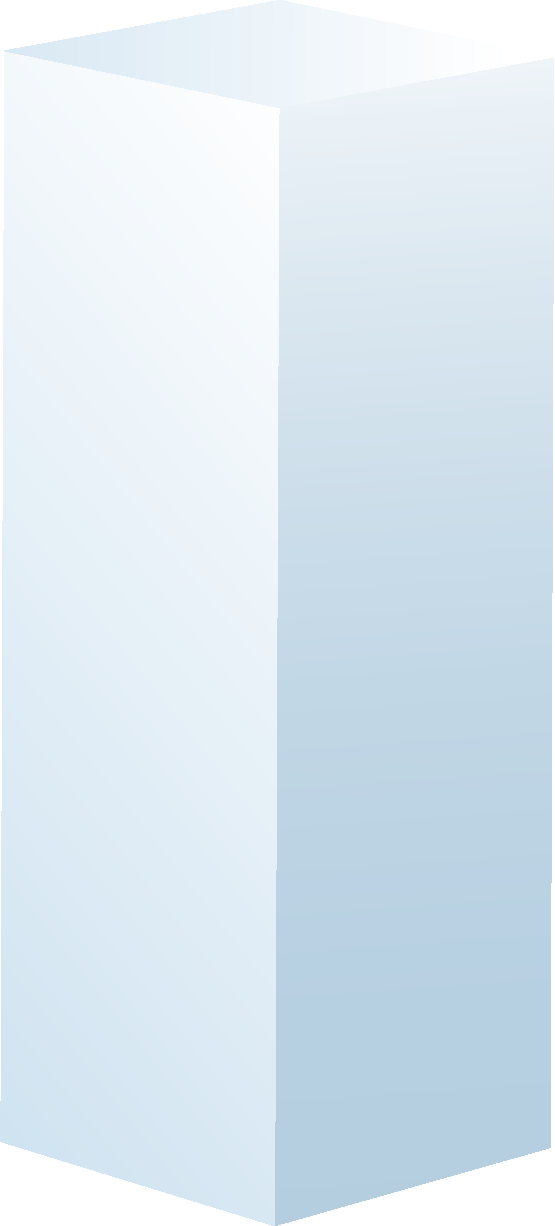 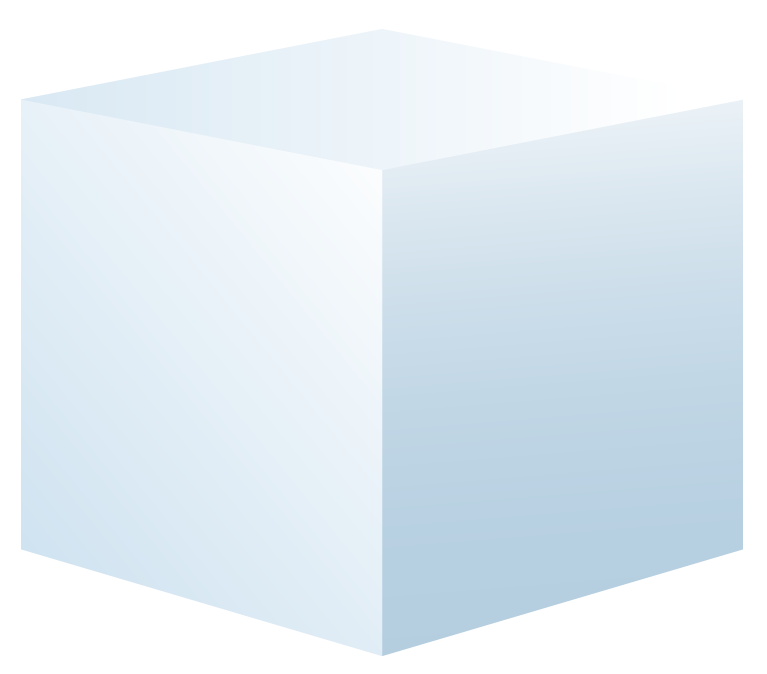 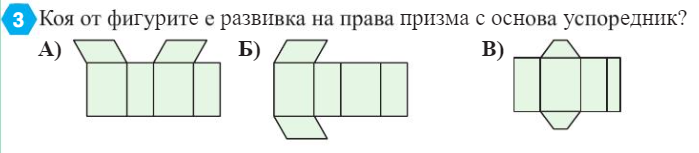 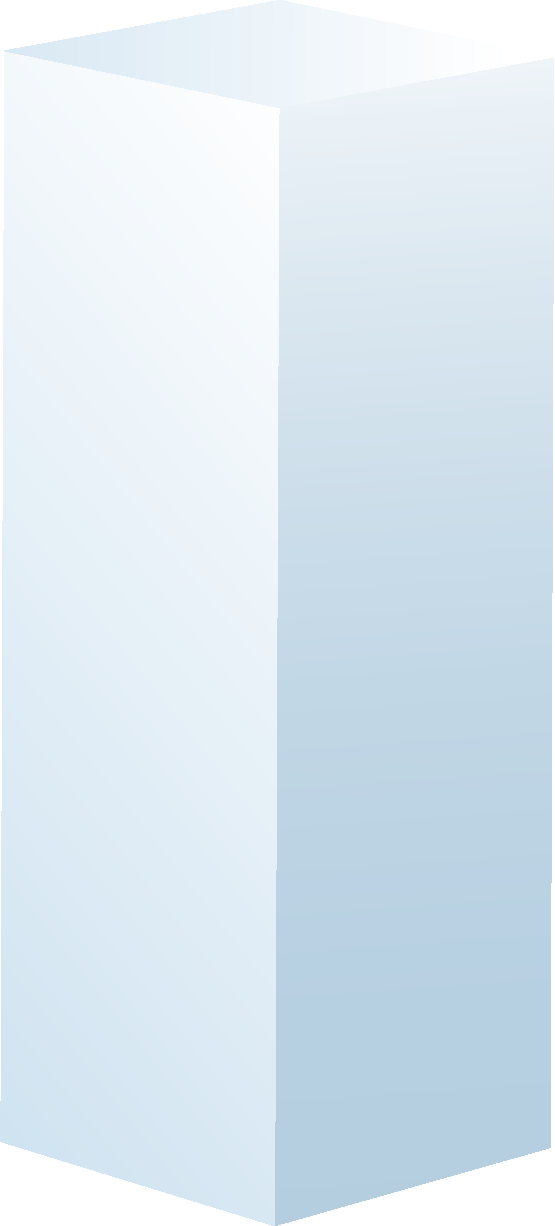 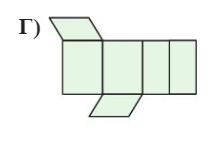 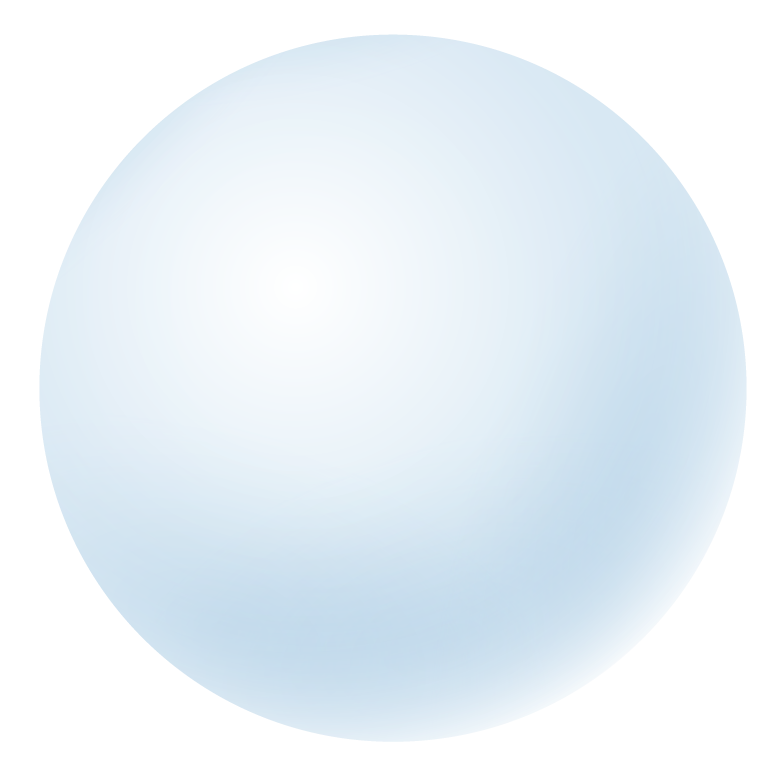 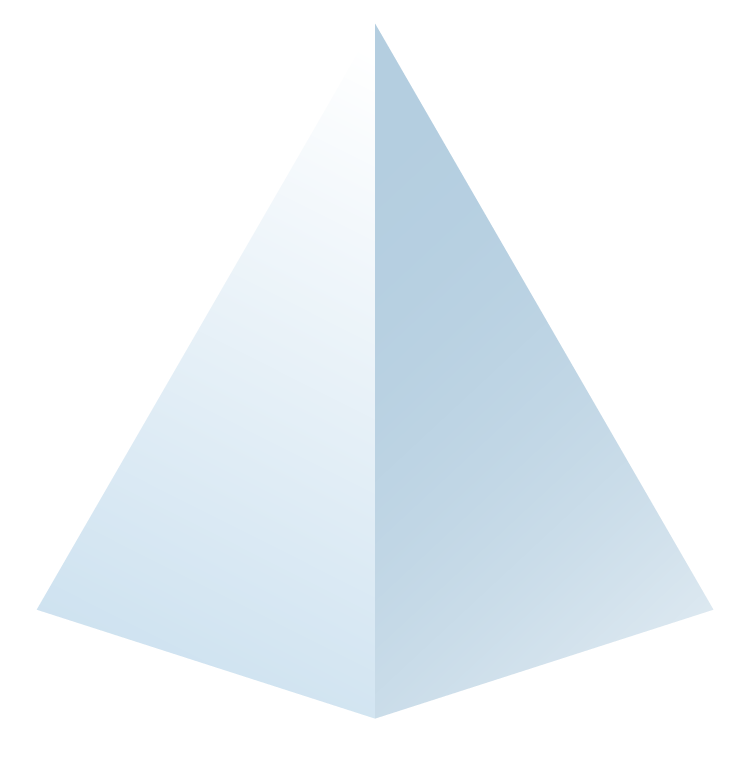 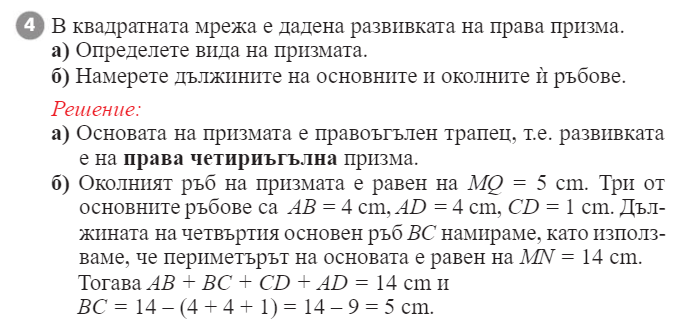 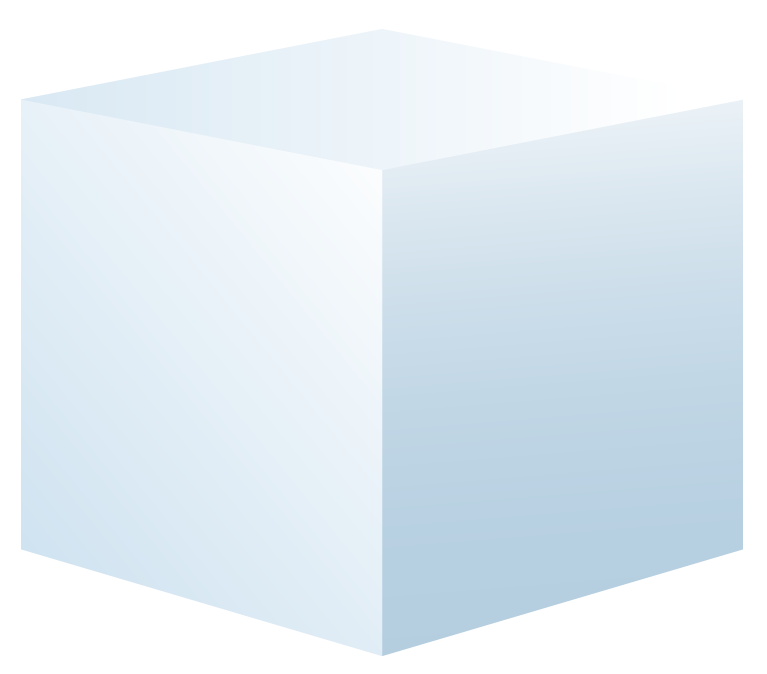 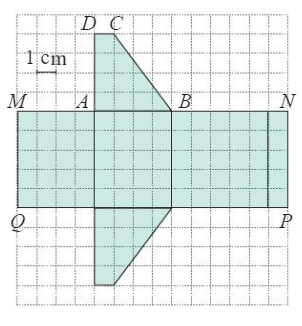 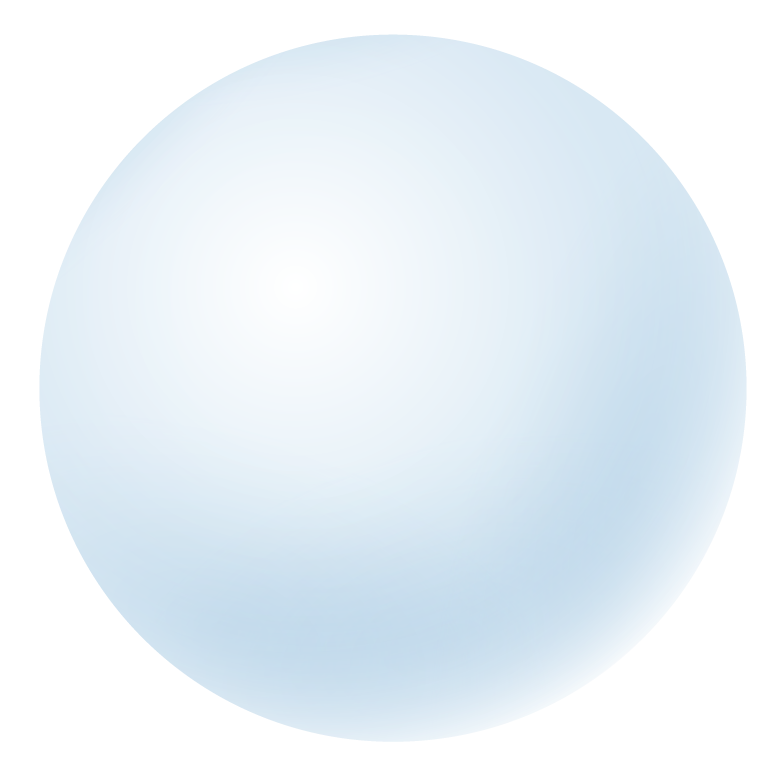 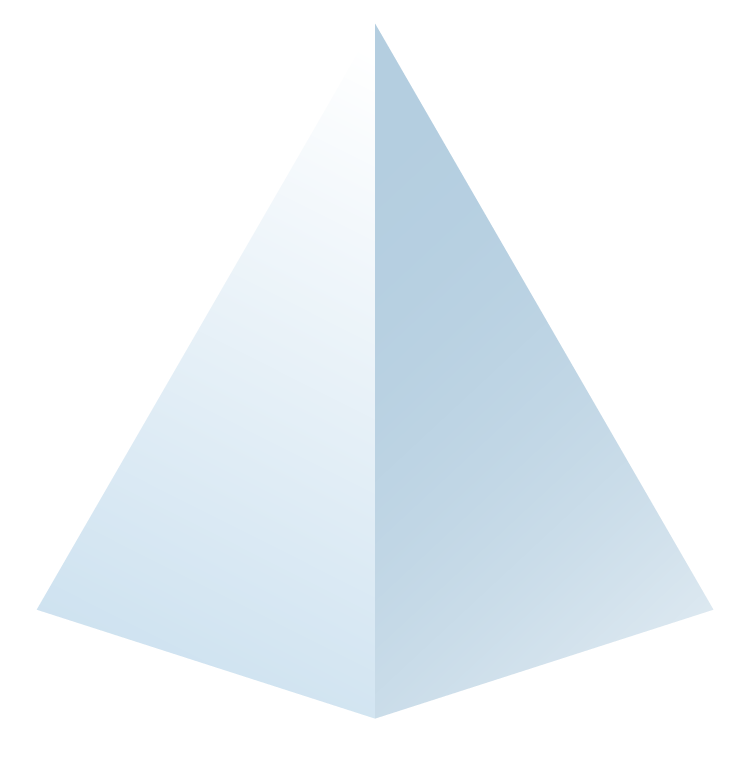 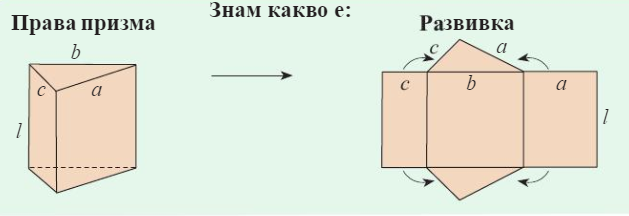 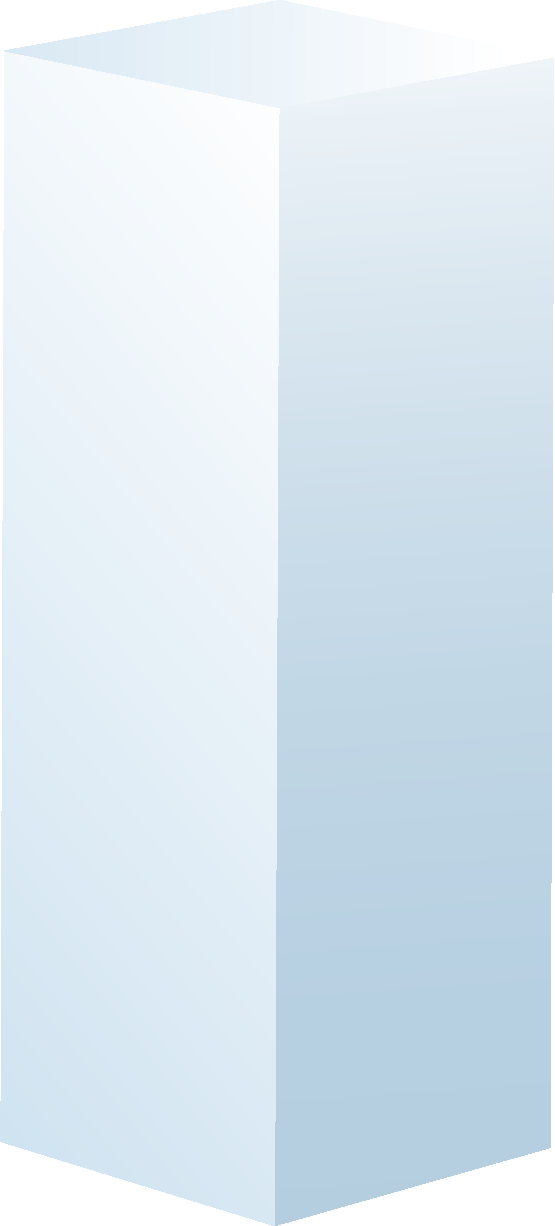 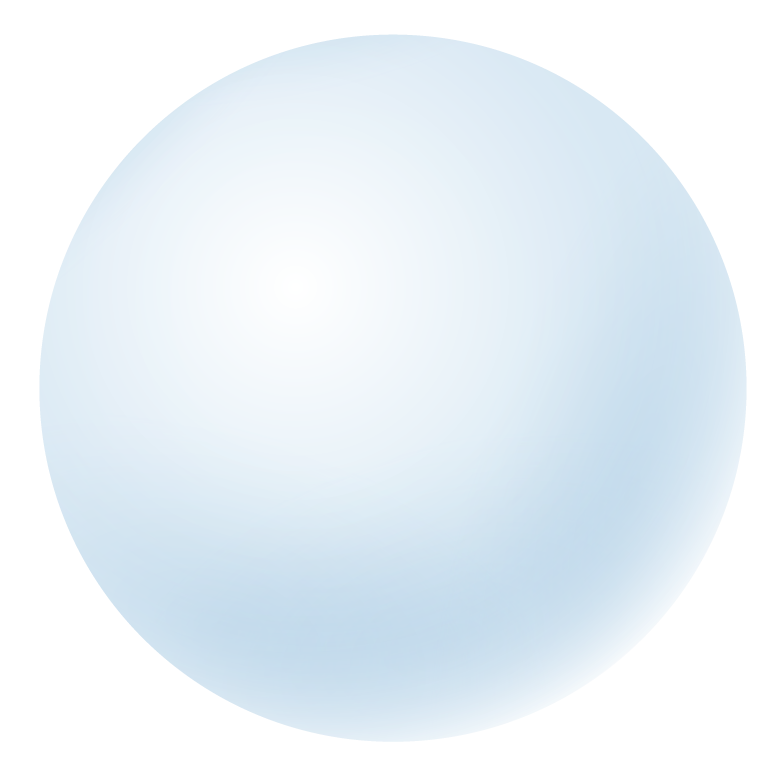 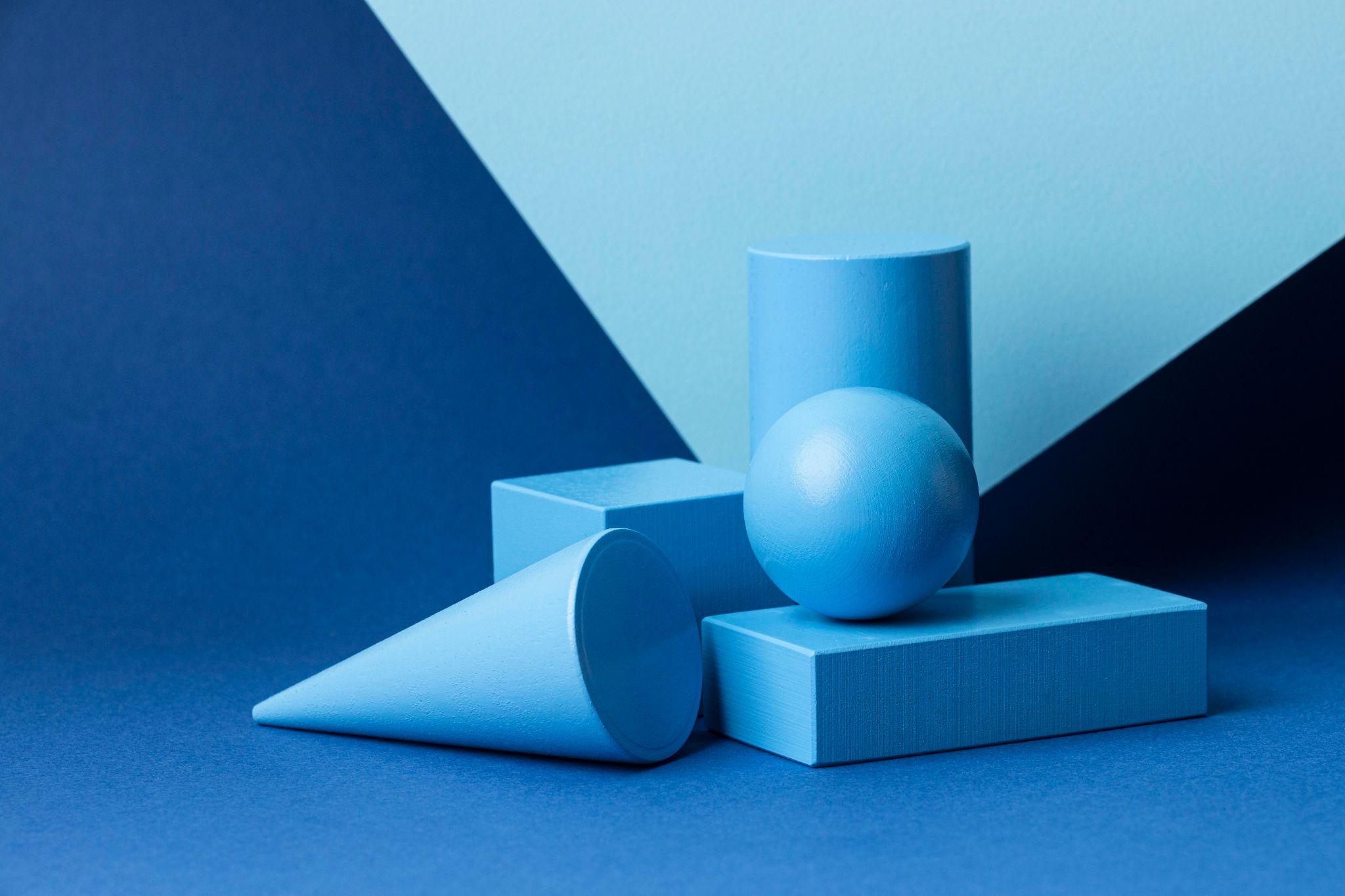 Домашна работа
Учебна тетрадка  стр. 26
Учебник стр. 73 / 5-8